3 Simple Tricks That Make Editing 
Fun and Easy!*
* . . . and other lies.
Disclaimer: The presenter notes that terms such as “fun” and “easy” are relative, and given that they refer to human emotions, highly subjective. Therefore, it must be stated that those engaged in “editing”, whether using techniques discussed in this session or otherwise, may or may not have a positive experience. As such, the presenter absolves himself of responsibility for any trauma experienced in such pursuits, whether by participants or their students, and shall not be held liable. Your participation in this session indicates that you have read this disclaimer and have courageously chosen to remain, so as to continue your noble pursuit of excellence in this highly challenging aspect of English language education.
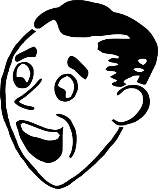 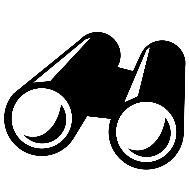 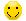 You’ll find these slides (and lots of resources for teaching writing) at 

robinpawlak.com > Teacher Resources
3 Simple Tricks That Make Editing 
Fun and Easy!*
* . . . and other lies.
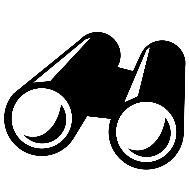 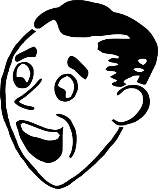 You’ll find these slides 
(and lots of resources for teaching writing) at 

robinpawlak.com > Teacher Resources
OUTLINE
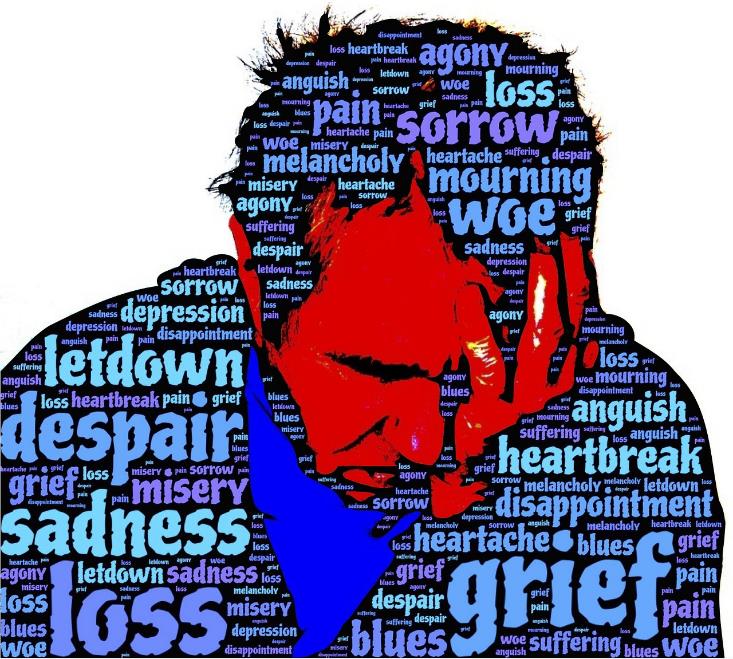 Editing is Hard

Realistic Expectations 
(for students and their teachers)


Best Practices*
* The presenter notes that terms such as “best” are relative, and that educators are humans rather than robots so that what works well for one may, given variability in individual teaching styles and strengths, prove ineffective for another, and let’s be honest, when you hear someone advocating a particular “best practice” that they employ so very deftly, do you not, just a little bit, wonder whether they don’t possibly think they’re just a little bit “best-er” than you?
Editing is hard
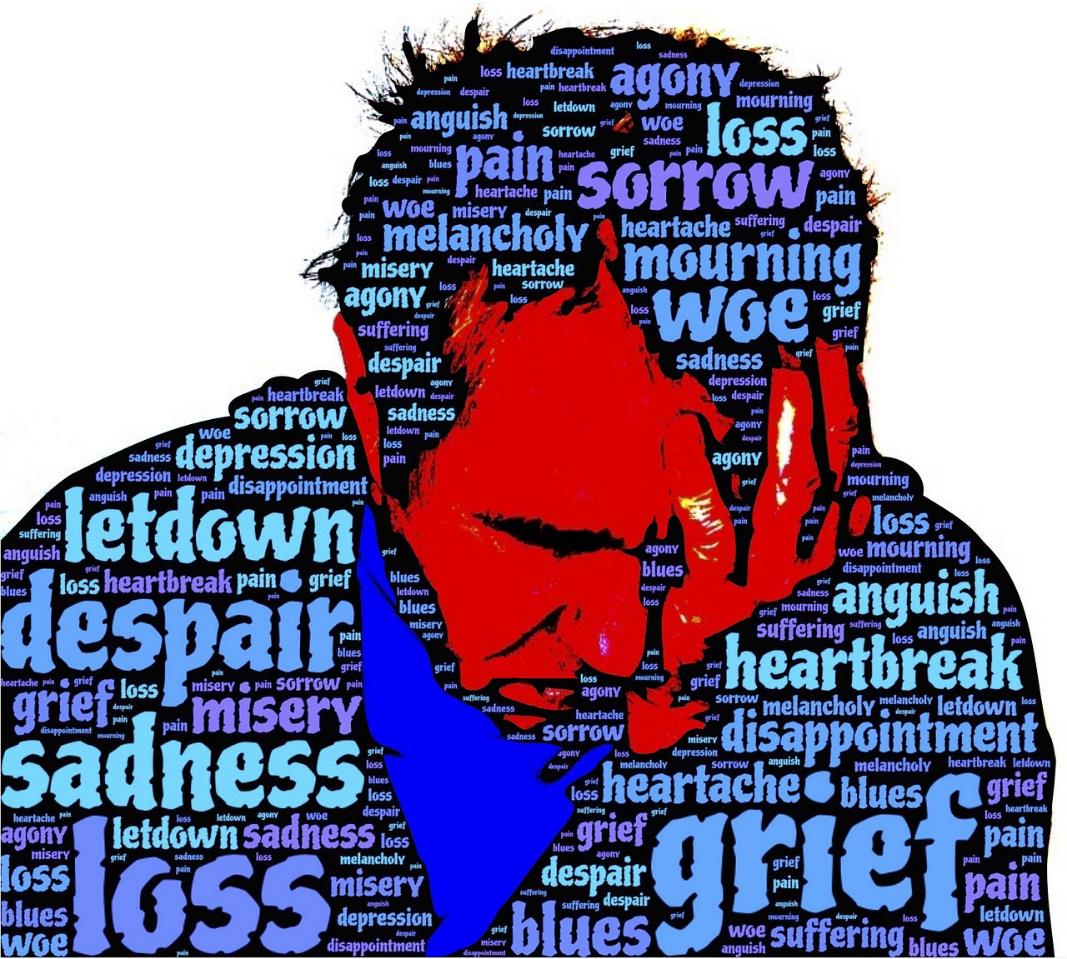 OUTLINE
Editing is Hard

Realistic Expectations 
(for students and their teachers)

Best Practices*
* Sorry. Nothing to see here.
Editing is hard
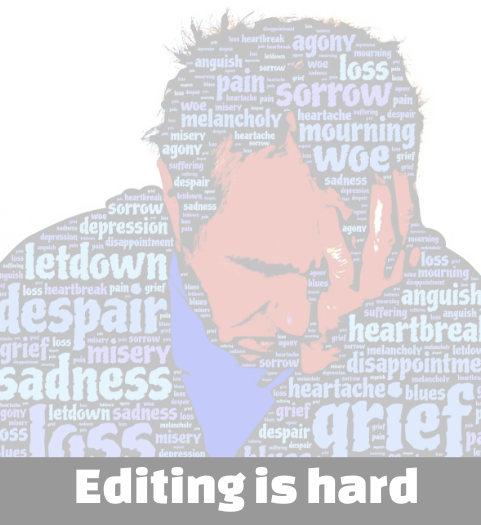 Poll: Your Students’ Editing Skills
Editing skills? What editing skills?

There’s a wide range, but overall, not great.

Meh.

There’s a wide range, but overall, pretty good.

They’re rocking it! I don't even know why I’m here, honestly.
Which statement best describes your students' collective editing skills?
(Pick 1.)
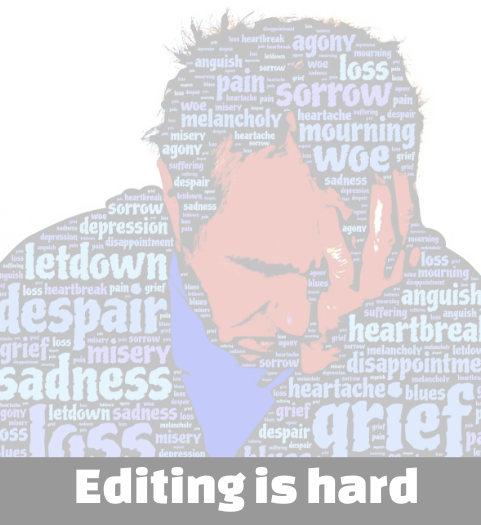 Poll: Teaching Editing
I don’t want to talk about it.

I’m a good teacher, but this is a relative weak spot for me.

Meh.

Pretty solid, but I could use a few more tools.

I’m rocking it! I don't even know why I’m here, honestly.
Which statement best describes how you feel about your teaching in this area?
(Pick 1.)
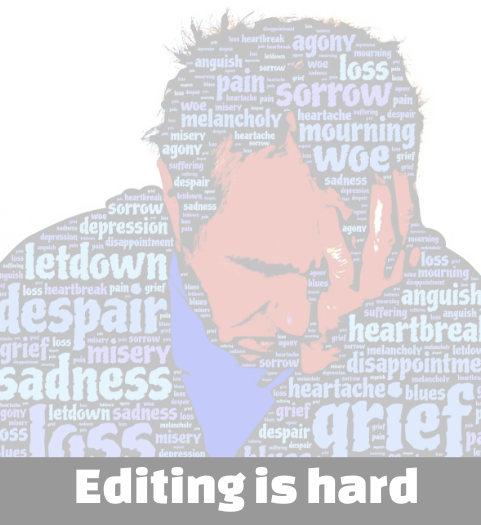 Sample 
Paragraph
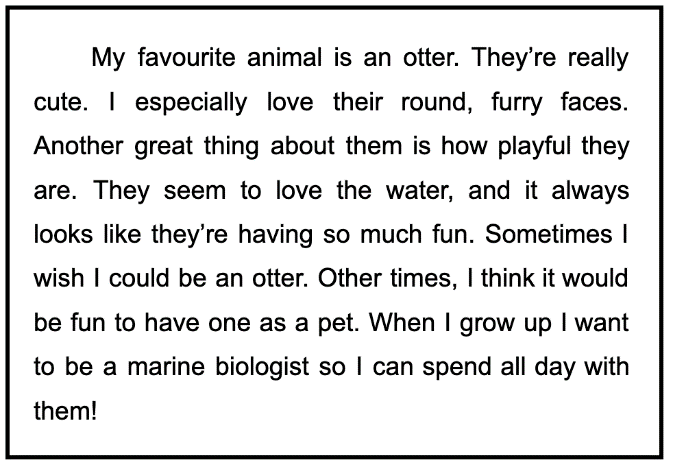 How many mistakes might a child make in writing this paragraph?
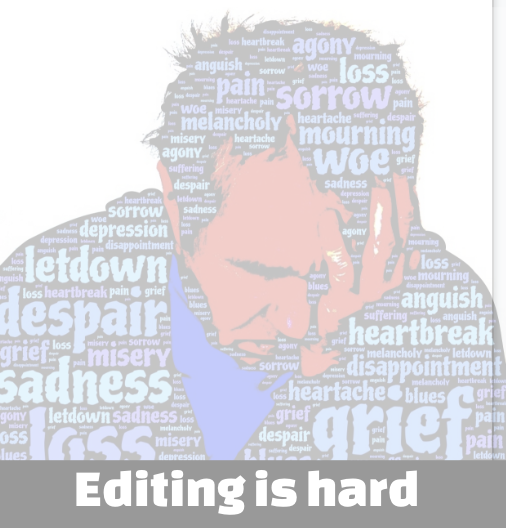 Sample 
Paragraph
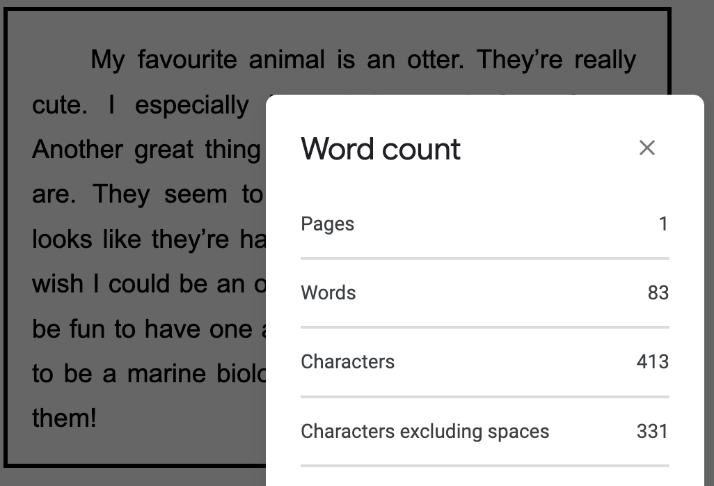 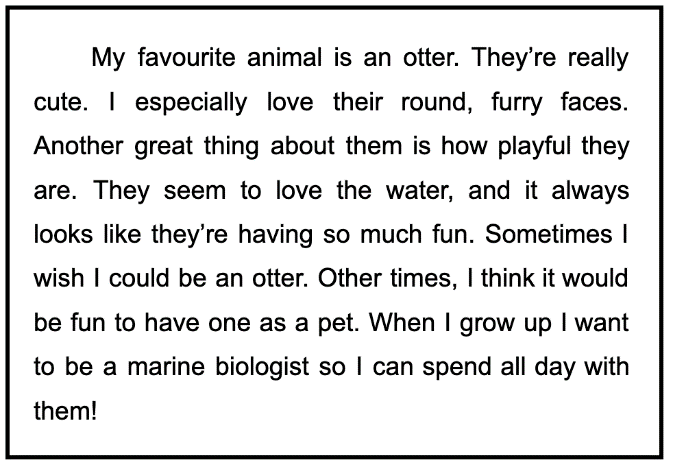 How many mistakes might a child make in writing this paragraph?
Editing is hard !
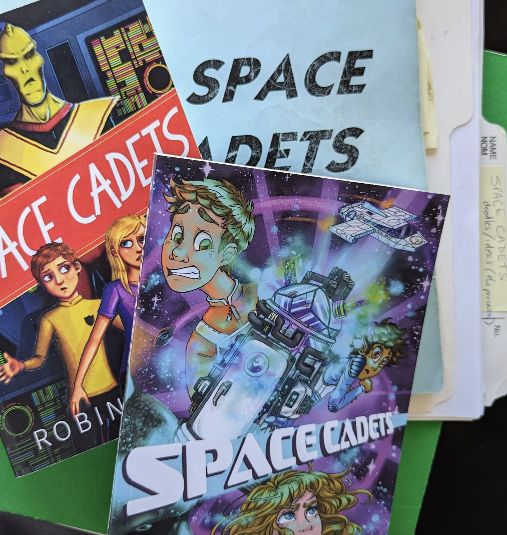 My 
Editing Journey
Types of Editing
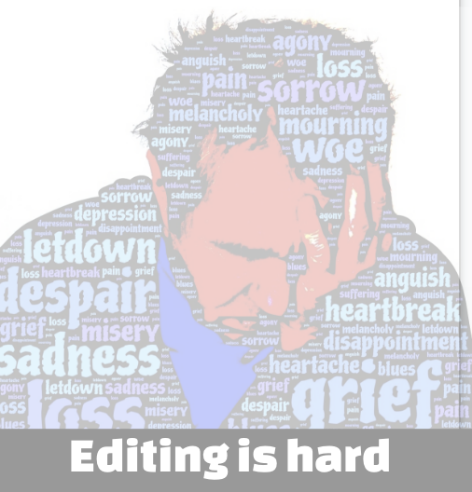 Developmental/Structural (etc.) Editing
- big picture: plot development/structure, characters, themes, pacing, POV, tense, dialogue, plot holes, order, flow, etc.

Copy Editing 
- mechanical; grammar, punctuation, spelling, etc.

Line/Stylistic Editing  
- sometimes considered copy editing, sometimes separate
- stylistic; looks at manuscript line by line and considers word choice (incl. elimination of adjectives/adverbs in favour of strong verbs, & elimination of cliches/jargon/euphemisms),  trimming/tightening prose, sentence/paragraph structure etc.

Proofreading
- usually last, looking for mistakes that may have slipped through, considers every comma, space, page number (and other formatting), etc.
Editing is hard !
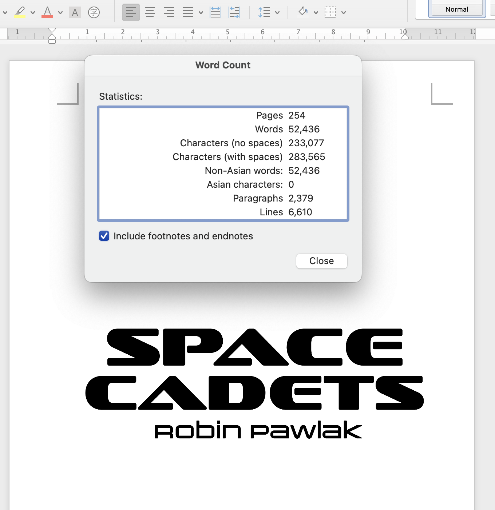 My 
Editing Journey
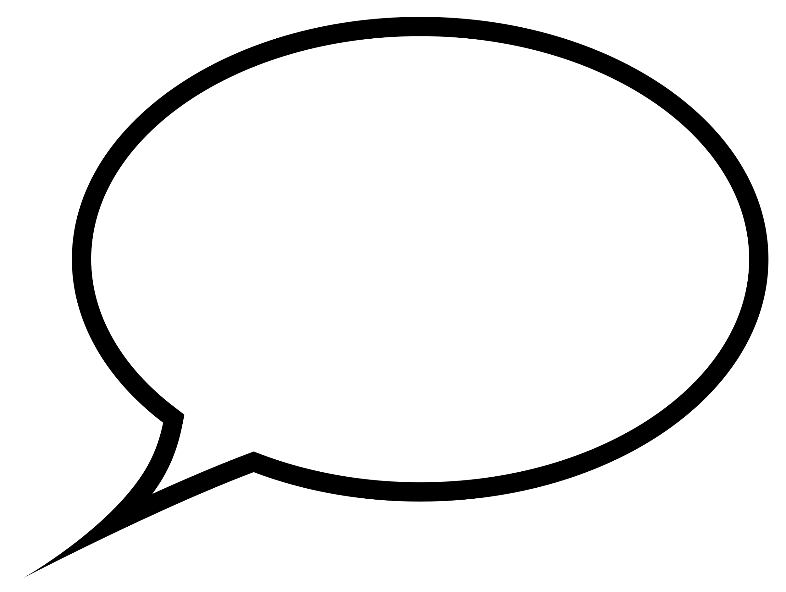 Everyone 
    struggles with editing.
    Perfection is virtually 
   unattainable. Learning 
     is the ultimate goal.
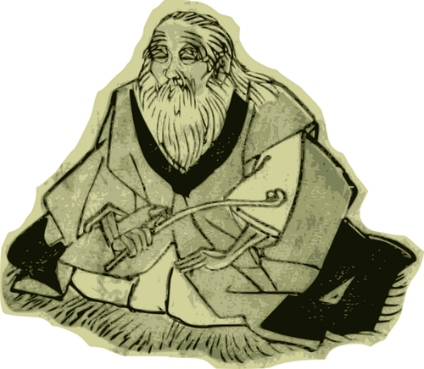 To what extent do you 
agree with this statement?
If true, how does this . . .
impact the pressure (& anxiety level) for students (& teachers)?

reframe what success looks like as it pertains to writing & editing?

impact teaching & assessment?
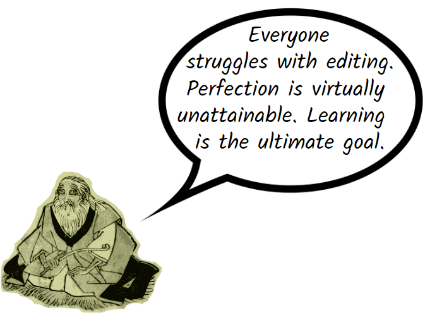 If it’s not true . . .
What would be a more accurate statement?

How does this impact teaching & assessment?
OUTLINE
Editing is Hard

Realistic Expectations 
(for students and their teachers)


Best Practices
YOU ARE HERE
How often should I expect students to edit? What kind(s) of editing should I teach? What does student success look like? How often should I be giving them feedback in this area? If the answer is what I think it is, is that even possible? What about my mental health? Did I choose the right profession? What will I do the next time someone says, “Teachers have it easy. It must be nice to have all those holidays!” Would I be better off in  prison anyway? Where does one learn how to make a shiv? Should this be part of my PD plan? Why are my thoughts always so dark?
The Never-Ending Dance of the Teacher
Best 
Practices
Realistic Expectations
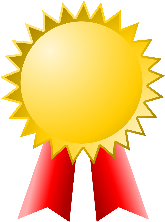 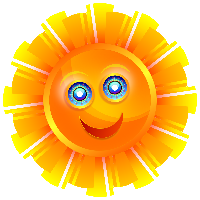 Thou shalt resist thine inner perfectionist
Thou shalt teach and assess only one thing at a time.
Thy students shalt not edit their writing the same day they writeth it.
When it comes to editing, thou shalt not beat it to death.
Thou shalt resist thine inner perfectionist
Robin’s 5 Commandments
for Teaching Editing
Thou shalt resist thine inner perfectionist
Thou shalt teach and assess only one thing at a time.
Thy students shalt not edit their writing the same day they writeth it.
When it comes to editing, thou shalt not beat it to death.
Thou shalt resist thine inner perfectionist
Robin’s 5 Commandments
for Teaching Editing
Thou shalt resist thine inner perfectionist
Thou shalt teach and assess only one thing at a time.
Thy students shalt not edit their writing the same day they writeth it.
When it comes to editing, thou shalt not beat it to death.
Thou shalt resist thine inner perfectionist
Robin’s 5 Commandments
for Teaching Editing
Types of Editing
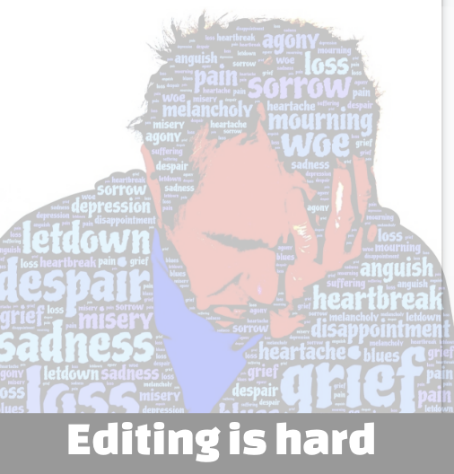 Developmental/Structural (etc.) Editing
- big picture: plot development/structure, characters, themes, pacing, POV, tense, dialogue, plot holes, order, flow, etc.

Copy Editing 
- mechanical; grammar, punctuation, spelling, etc.

Line/Stylistic Editing  
- sometimes considered copy editing, sometimes separate
- stylistic; looks at manuscript line by line and considers word choice (incl. elimination of adjectives/adverbs in favour of strong verbs,  & elimination of cliches/jargon/euphemisms),  trimming/tightening prose, sentence/paragraph structure etc.

Proofreading
- usually last, looking for mistakes that may have slipped through, considers every comma, space, page number (and other formatting), etc.
Thou shalt teach and assess 
only one thing at a time.
What do they know?
or 
What are they 
able to do?
02
01
03
What do they need 
to learn next?
Repeat
Teach
05
04
Assess
Thou shalt resist thine inner perfectionist
Thou shalt teach and assess only one thing at a time.
Thy students shalt not edit their writing the same day they writeth it.
When it comes to editing, thou shalt not beat it to death.
Thou shalt resist thine inner perfectionist
Robin’s 5 Commandments
for Teaching Editing
Thou shalt resist thine inner perfectionist
Thou shalt teach and assess only one thing at a time.
Thy students shalt not edit their writing the same day they writeth it.
When it comes to editing, thou shalt not beat it to death.
Thou shalt resist thine inner perfectionist
Robin’s 5 Commandments
for Teaching Editing
Thou shalt resist thine inner perfectionist
Thou shalt teach and assess only one thing at a time.
Thy students shalt not edit their writing the same day they writeth it.
When it comes to editing, thou shalt not beat it to death.
Thou shalt resist thine inner perfectionis.
Robin’s 5 Commandments
for Teaching Editing
Discussion
Questions?
Concerns?
Please share! What has/hasn’t worked for you in your classroom?
Possible Questions 
for Discussion
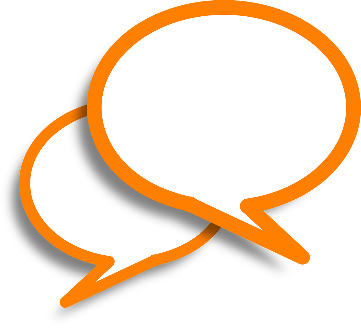 How often should students edit?
How thoroughly should students edit?
What about feedback?
What about 
Peer Editing?
Aren’t you guys 
so glad our 
teacher taught us to peer edit?
Must be 
taught!
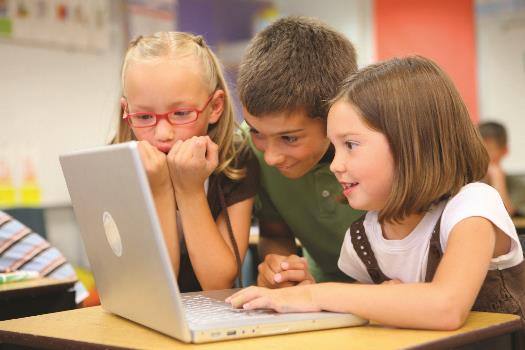 A great resource: 

Peer Editing Smackdown from Lindsay Ann Learning

https://www.education.com/lesson-plan/three-step-peer-editing/
What about 
Peer Editing?
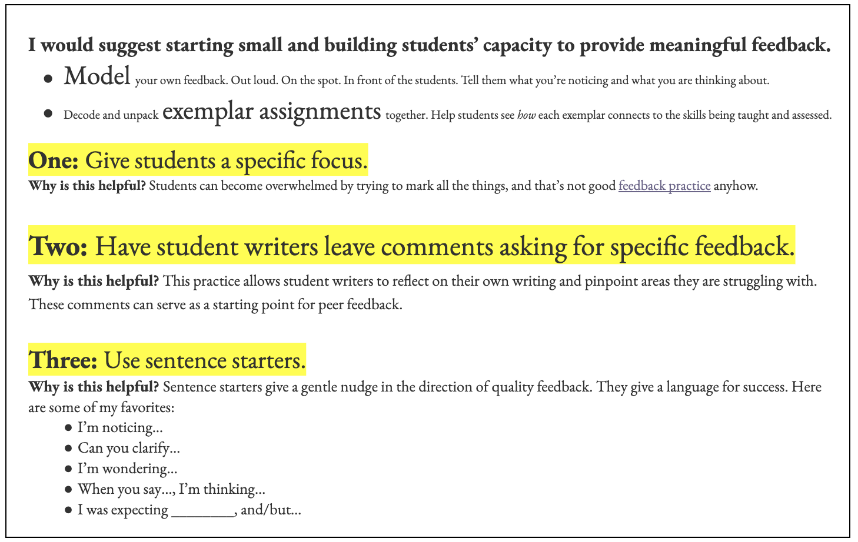 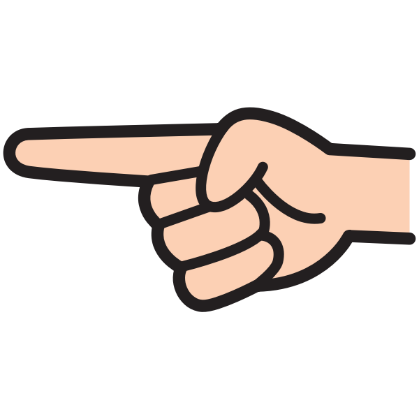 How often 
should my students edit?
Mini? 
Many!
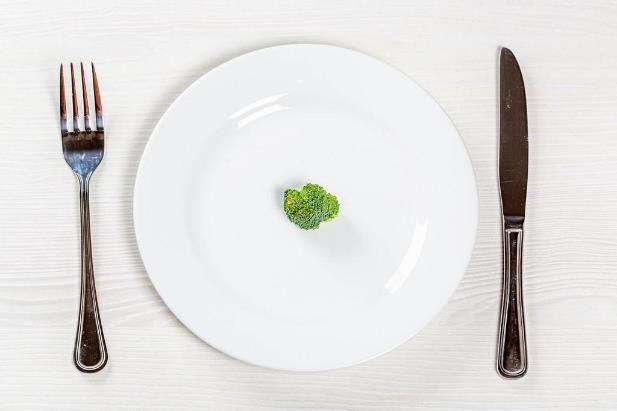 Limit 
big edits.
Resources
Resources
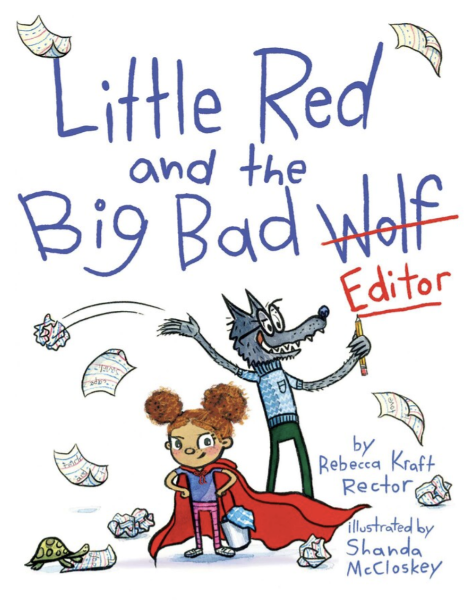 Shared by Cheryl Miller, Holy Spirit Catholic School Division:

“I like that the big bad wolf comes back multiple times to notice more mistakes . . . I also like how each time he revisits the letter, he focuses on something new such as finger spaces, capitals, etc . . . . There are so many other things teachers could also point out such as dialogue, onomatopoeia, and many funny/descriptive examples of figurative language.”

https://www.amazon.com/Little-Red-Big-Bad-Editor/dp/153446929X
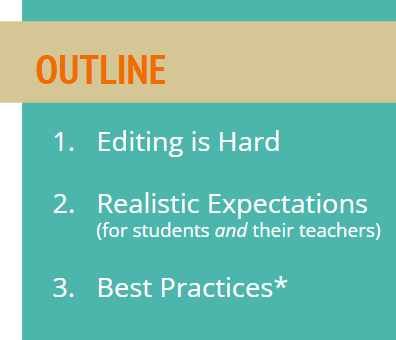 Did we miss anything?
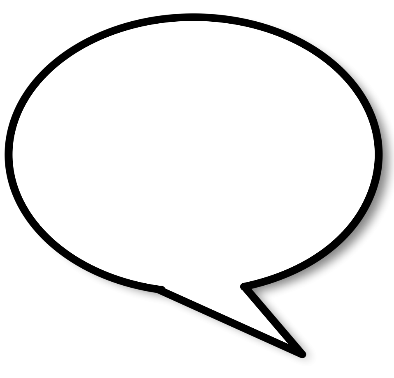 Speak now!
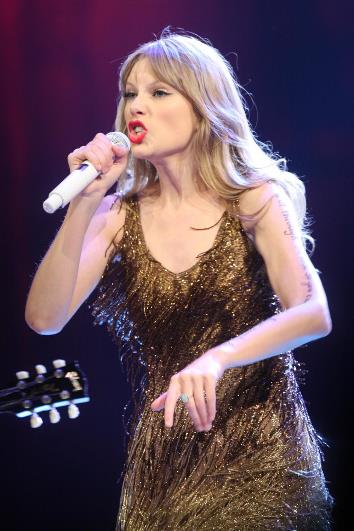 Thoughts?
Questions?
Ideas to share?
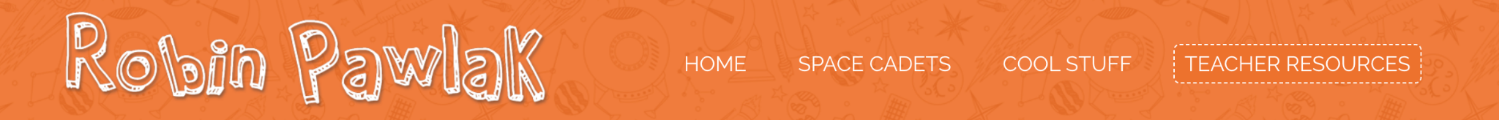 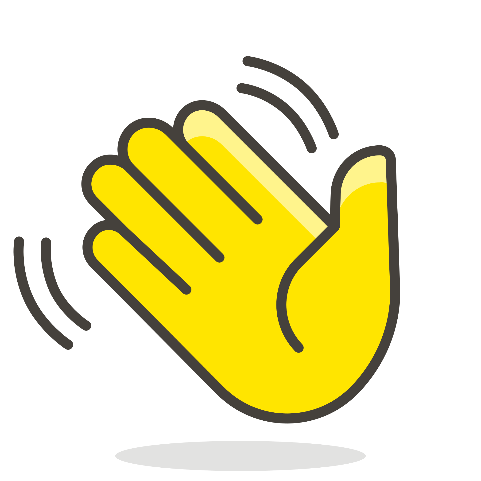 Thanks!
Connect with me at robinpawlak.com
Or on socials
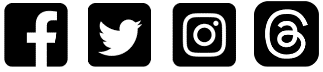 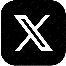 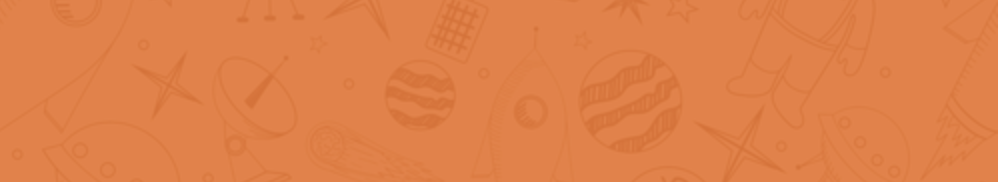 Resources       Writing Workshops       Author Visits      Stories and Writing Tips for Kids       Space Cadets